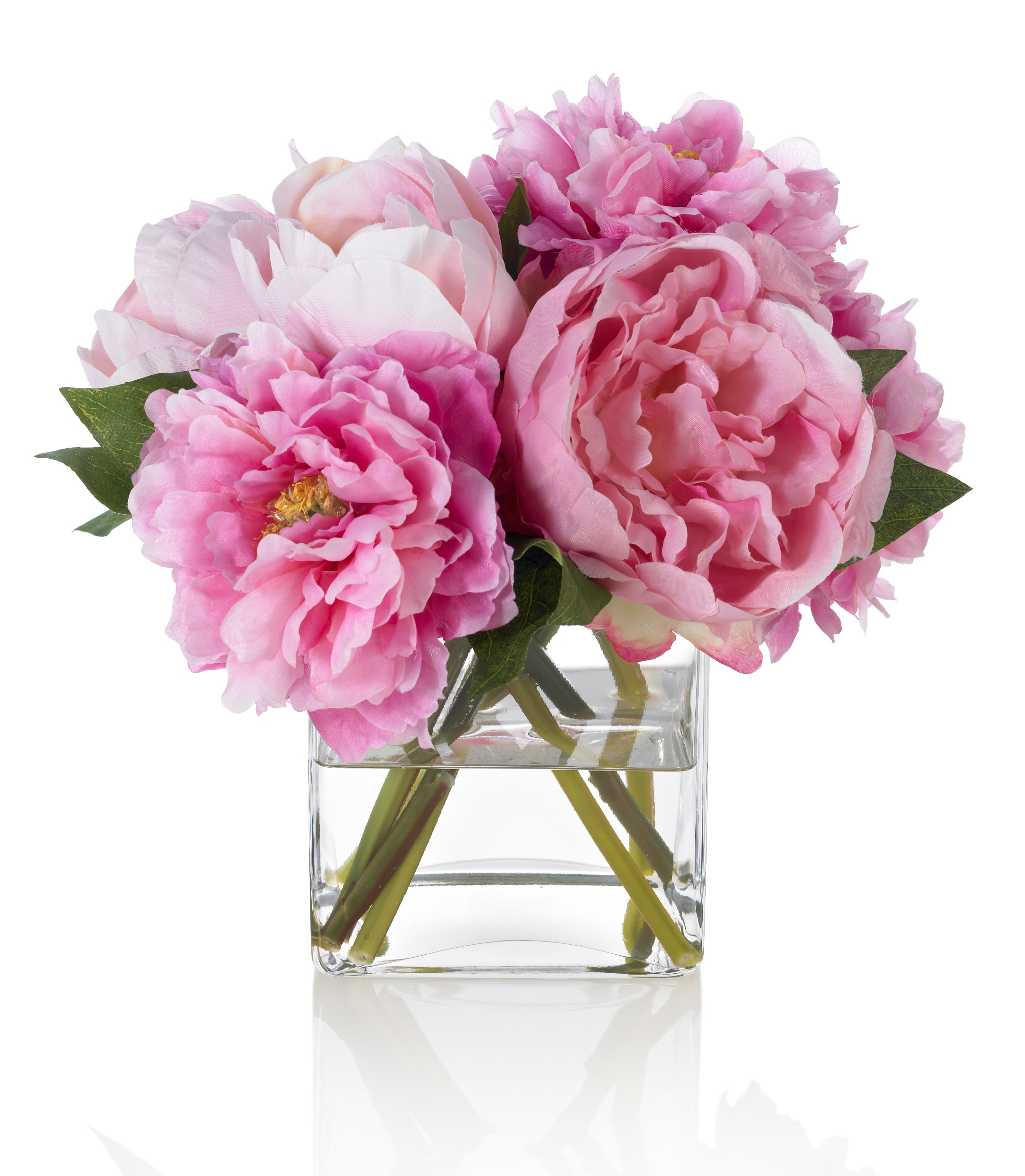 Claiming Your Canaan: Part 2
SHE’S NOT THE GIRL SHE USED TO BE
JOSHUA 2:1-24
I. RAHAB THE CALL GIRL
HER SPIRITUAL CONDITION

“FOR ALL HAVE SINNED AND FALL SHORT OF THE GLORY OF GOD.”
ROMANS 3:23
I. RAHAB THE CALL GIRL
B) HER SPIRITUAL CONDEMNATION

“WHOEVER BELIEVES IN THE SON HAS ETERNAL LIFE...”
JOHN 3:36
I. RAHAB THE CALL GIRL
C) GOD’S SPIRITUAL COMPASSION
II. RAHAB THE CONVERTED GIRL
A) SHE HEARD THE WORD

“FOR WHAT I RECEIVED I PASSED ON TO YOU AS OF FIRST IMPORTANCE; THAT CHRIST DIED FOR OUR SINS ACCORDING TO THE SCRIPTURES, THAT HE WAS BURIED, THAT HE WAS RAISED ON THE THIRD DAY ACCORDING TO THE SCRIPTURES”
1 CORINTHIANS 15:3-4
II. RAHAB THE CONVERTED GIRL
B) SHE HEEDED THE WORD

“FAITH COMETH BY HEARING AND HEARING BY THE WORD OF GOD.”
ROMANS 10:17
III. RAHAB THE COMPLETED GIRL
A) THE PROOF OF HER COMPLETION – 
SHE LABORED FOR THE LORD

“In the same way was not even Rahab the prostitute considered righteous for what she did when she gave lodging to the spies and sent them off in a different direction?” 
James 2:25
III. RAHAB THE COMPLETED GIRL
B) THE PAYOFF OF HER COMPLETION – 
1. SHE FOUND NEW FREEDOM

“Since we have been justified by His blood, how much more shall we be saved from God’s wrath through Him!”
Romans 5:9
III. RAHAB THE COMPLETED GIRL
B) THE PAYOFF OF HER COMPLETION – 
2. SHE FOUND A NEW FAMILY

“BUT WE KNOW THAT WHEN CHRIST APPEARS, WE SHALL BE LIKE HIM, FOR WE SHALL SEE HIM AS HE IS.”
1 JOHN 3:2
III. RAHAB THE COMPLETED GIRL
B) THE PAYOFF OF HER COMPLETION – 
3. SHE FOUND A NEW FAME

SHAME TO FAME
DO YOU NEED TO COME MAKE THINGS RIGHT WITH GOD TODAY??